আজকের ক্লাসে সকলকে শুভেচ্ছা
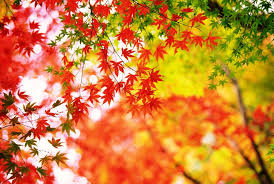 পরিচিতি
শিক্ষক পরিচিতি
পাঠ পরিচিতি
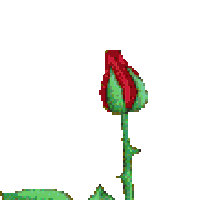 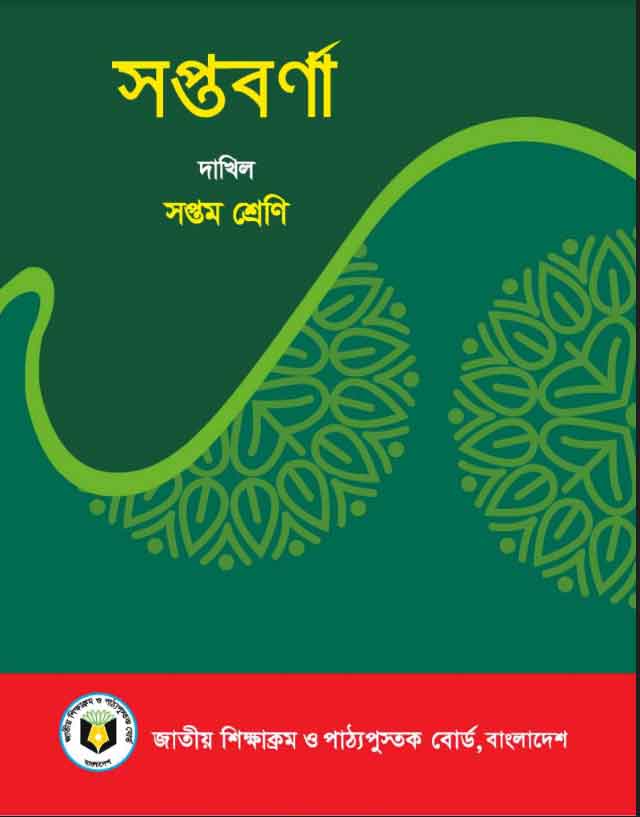 আরিফুজ্জামান
সহকারী শিক্ষক
পাঁচ গাঁও দাখিল মাদ্রাসা
নালিতাবাড়ী,শেরপুর।
মোবাইলঃ ০১৭২৪৭৩৭৫২২
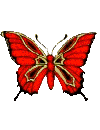 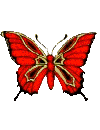 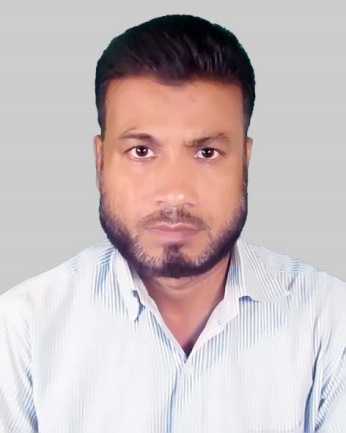 বিষয়ঃ বাংলা 
শ্রেণীঃ সপ্তম
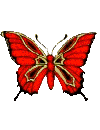 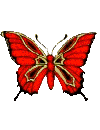 ছবিগুলোতে কী কী রঙ আছে ?
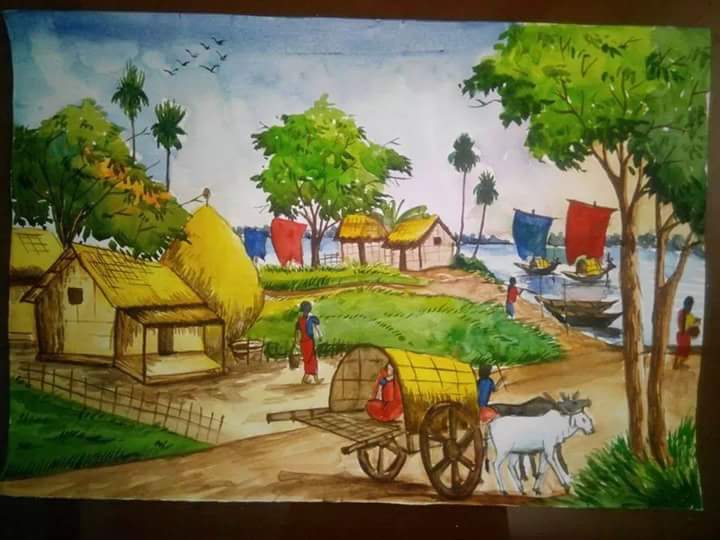 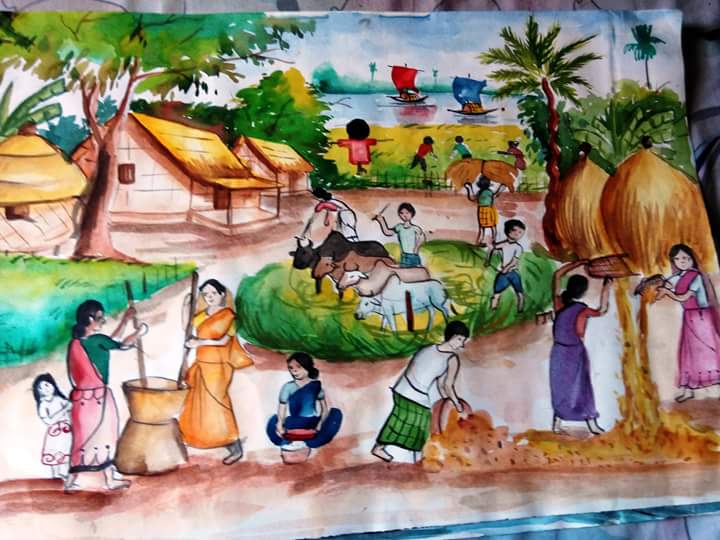 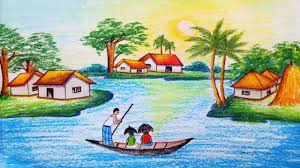 লাল,নীল,হলুদ,সবুজ,বেগুনী
ছবির রঙ
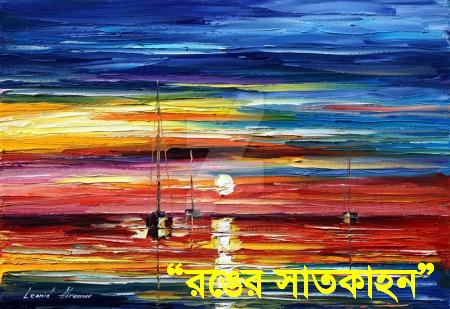 হাশেম খান
এ পাঠ শেষে শিক্ষার্থীরা…

১। লেখক পরিচিতি ব্যাখ্যা করতে পারবে।
২। ছবির নানান রঙ ও রঙের বৈচিত্র্য সম্পর্কে ব্যাখ্যা করতে পারবে।
৩। বিভিন্ন বর্ণে রঙ তৈরির কৌশল সম্পর্কে ব্যাখ্যা করতে পারবে।
কবি পরিচিতি
আদর্শ পাঠ
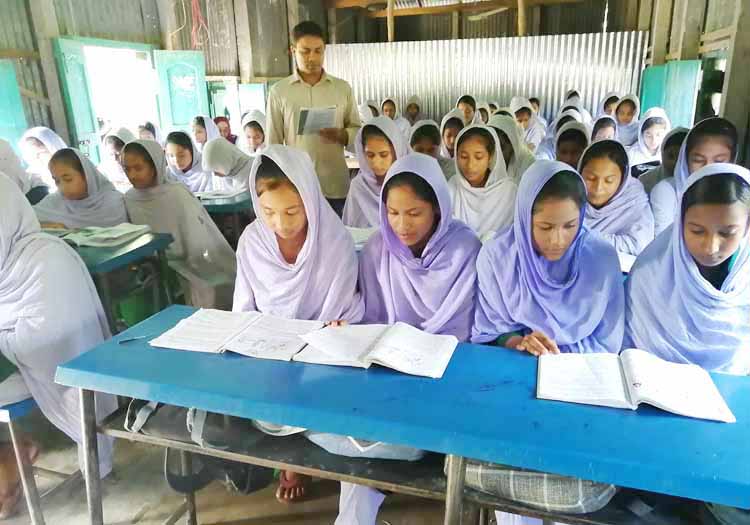 সরব পাঠ
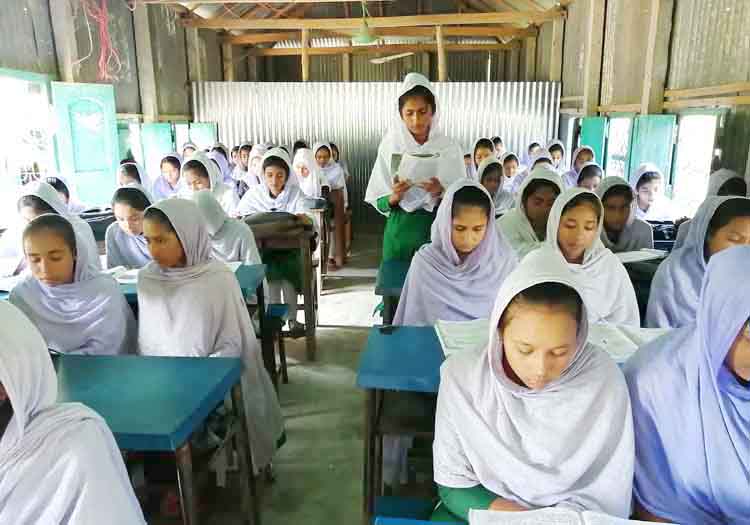 এখানে কী কী রং আছে ?
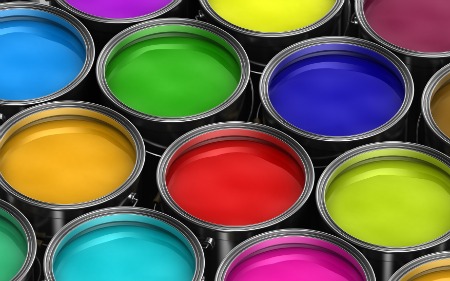 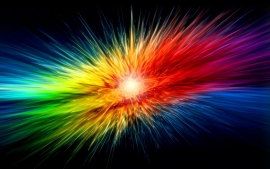 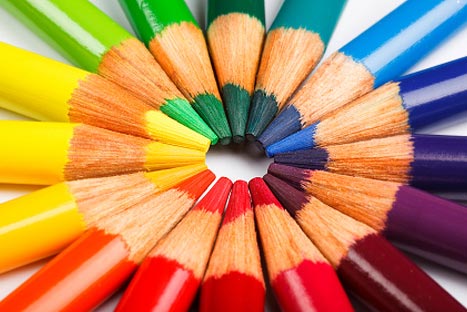 এখানে হলুদ, লাল, নীল তিনটি মৌলিক রং আছে ।
রংধনুতে  সাতটি রঙ আছে- হলুদ, কমলা, লাল, সবুজ, নীল, বেগুনী ও আসমানী
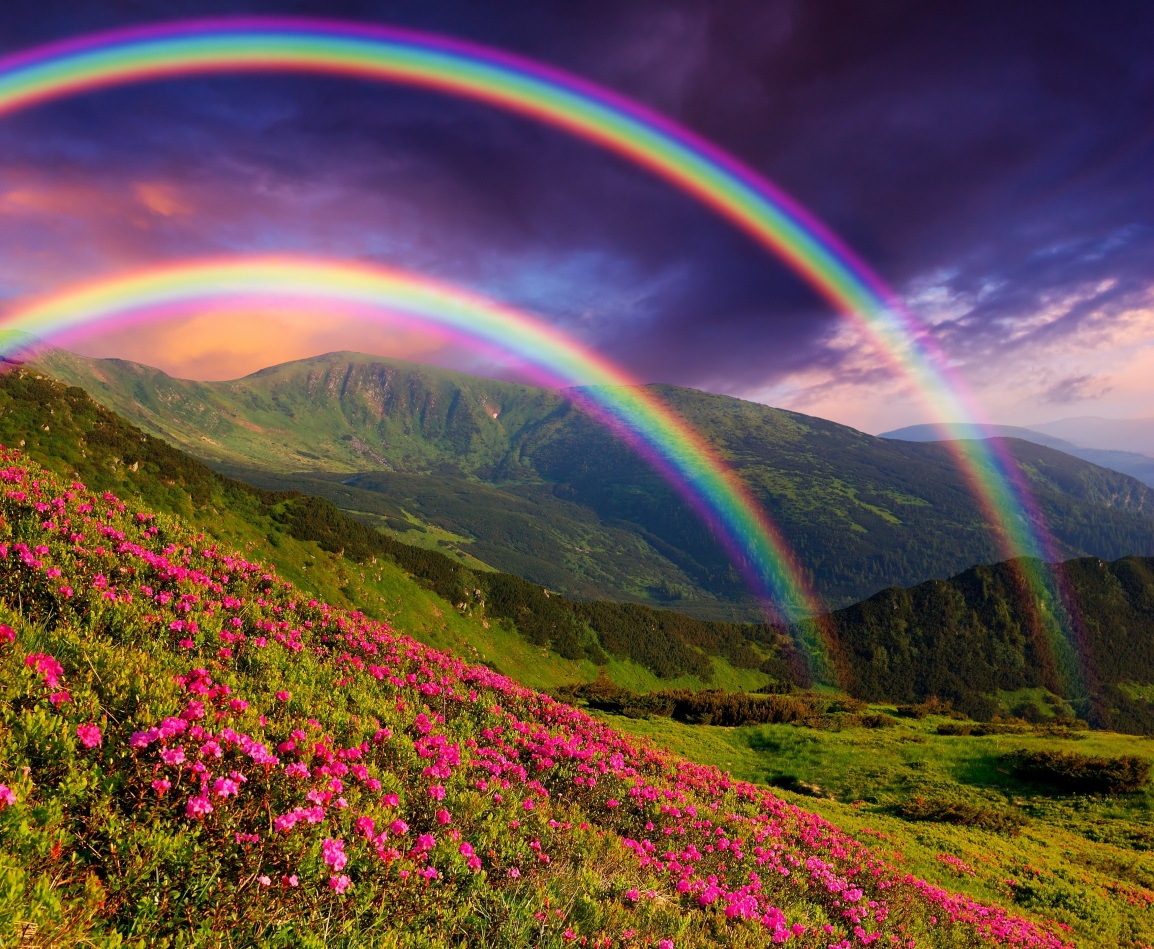 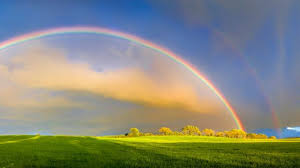 প্রকৃতির বিচিত্র্যময় রূপ।
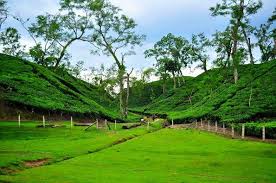 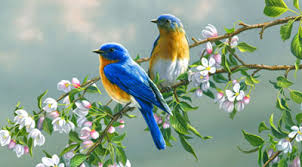 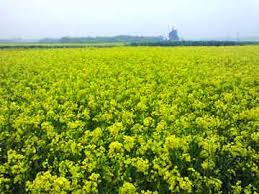 গ্রীষ্মে প্রকৃতিতে   রঙের নানা রকম খেলা চলে
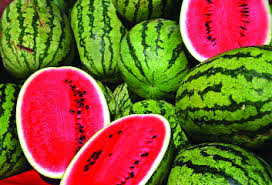 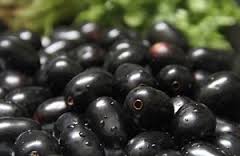 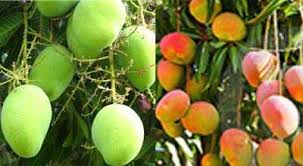 গ্রীষ্মের প্রকৃতির   আরো নানান রঙ।
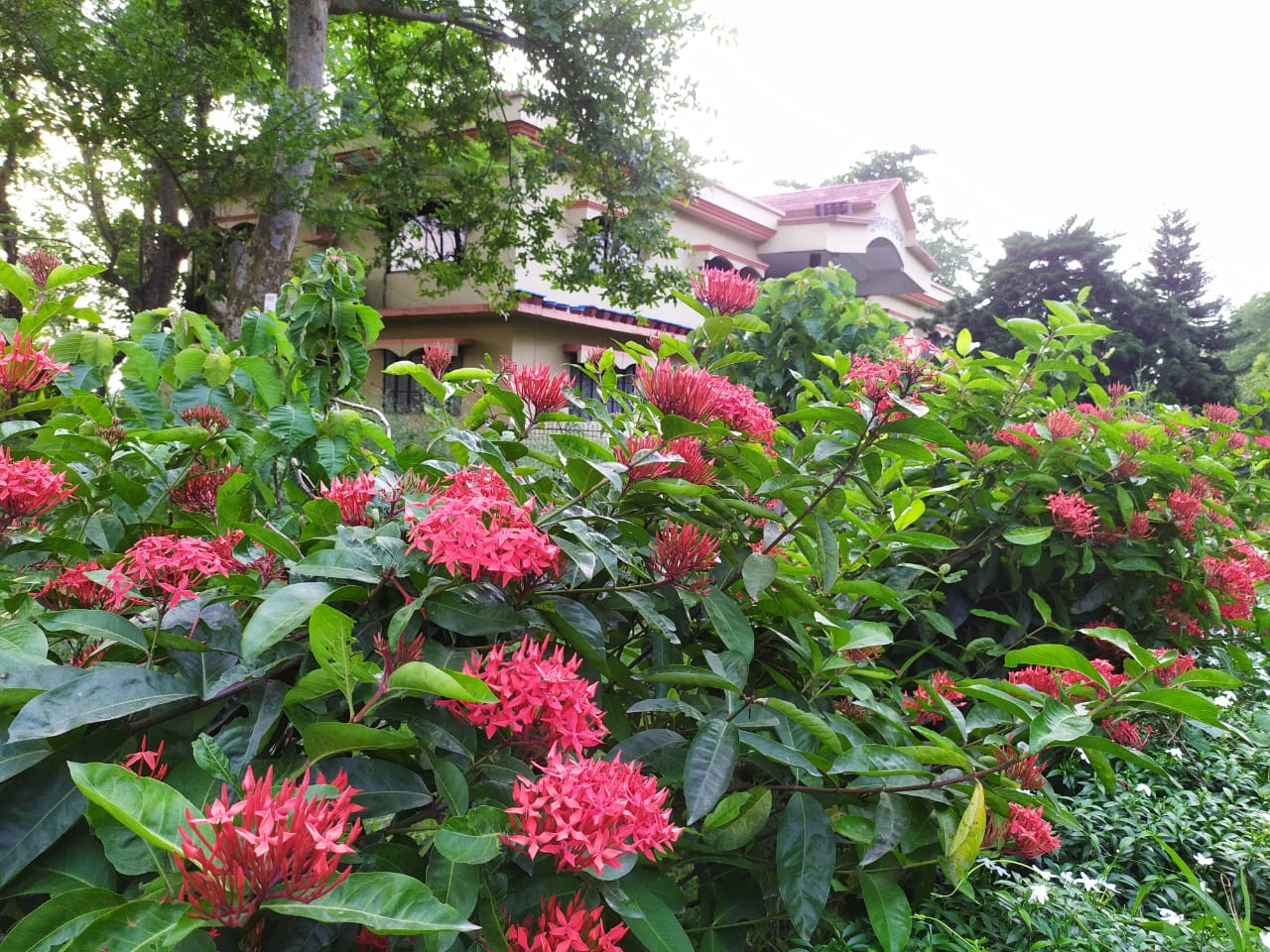 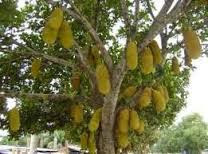 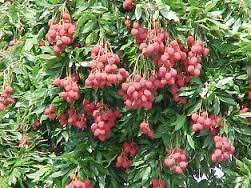 বর্ষায়  প্রকৃতিতে  রঙের  বাহার
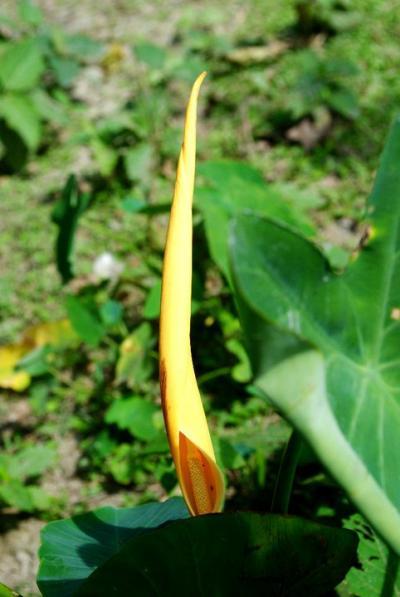 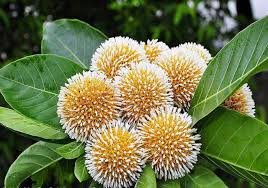 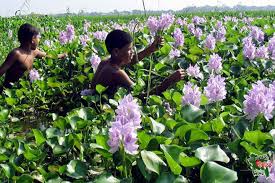 বর্ষার আরো  কিছু রঙের  বাহার
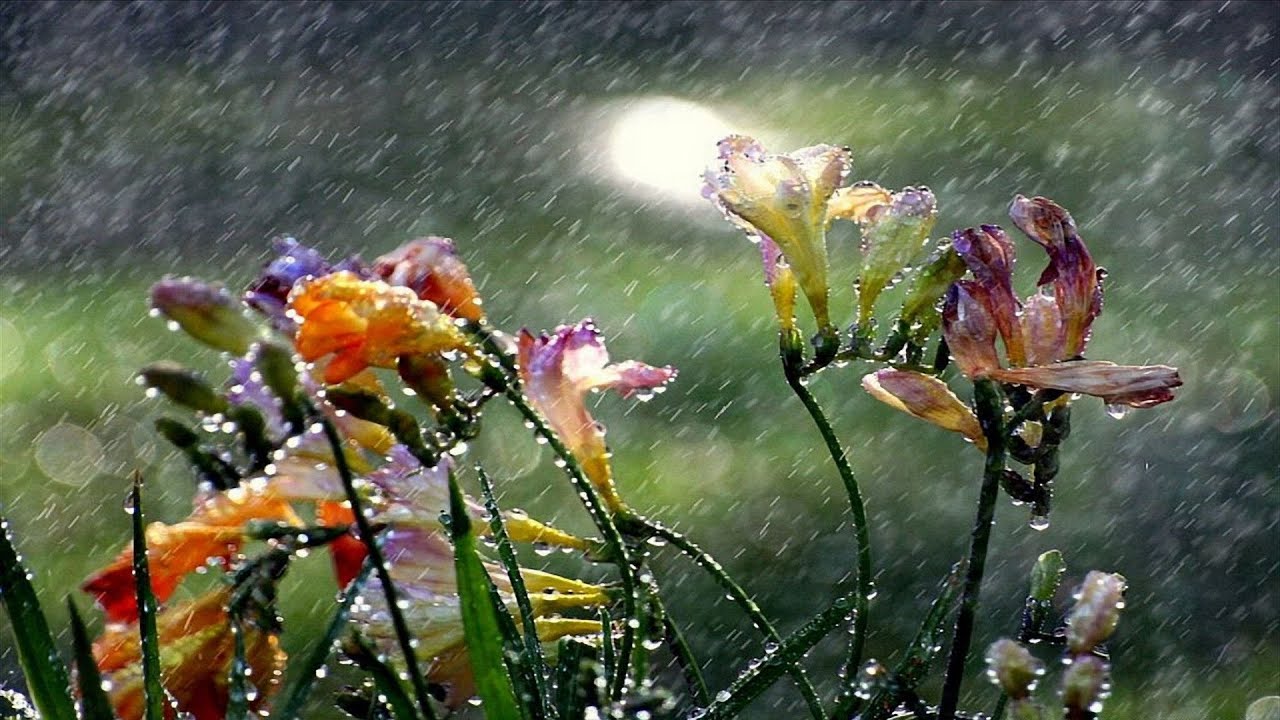 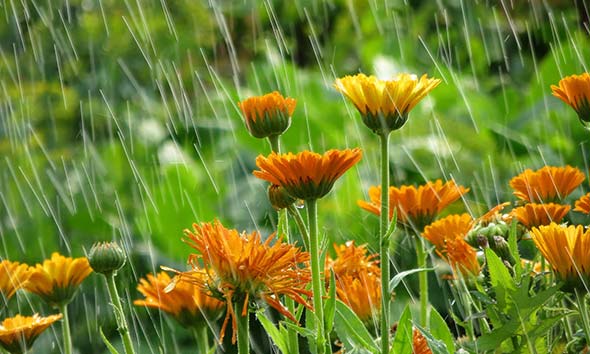 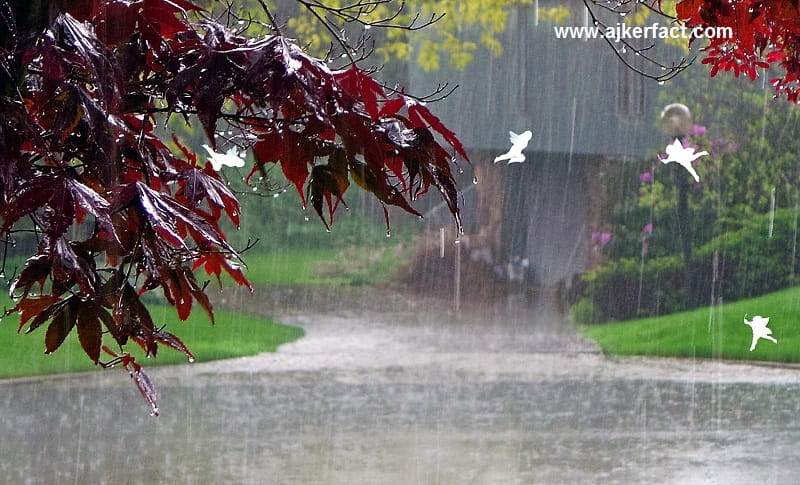 শরৎ এর  প্রকৃতিতে  রঙের  বাহার
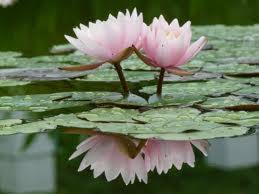 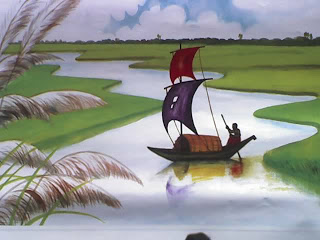 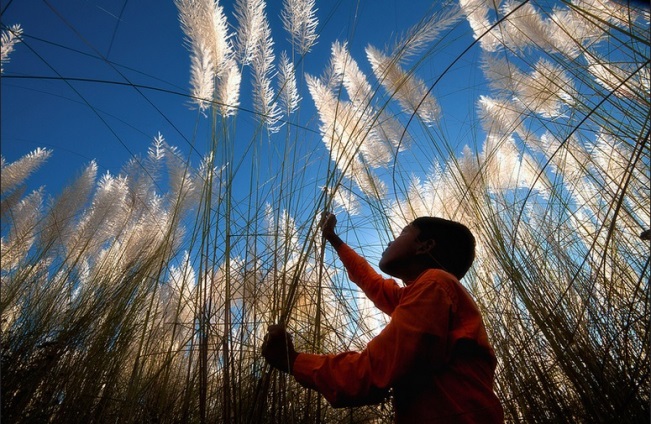 শরৎ এর আরও কিছু ছবি
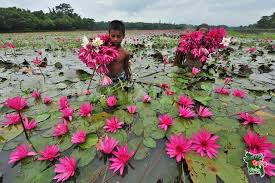 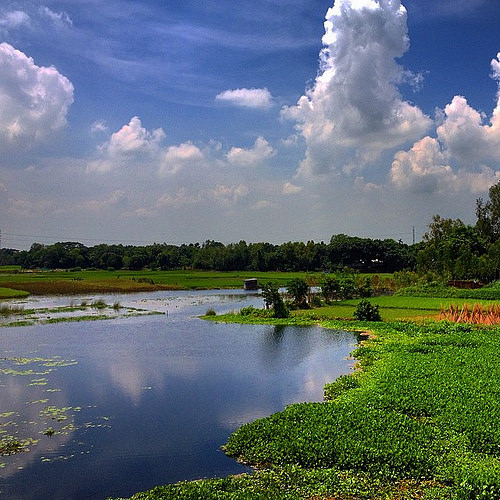 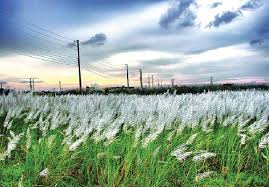 শব্দার্থ
যার মধ্য অন্য কোন রঙের মিশ্রণ ঘটে নি।
মৌলিক রঙ
বাহার
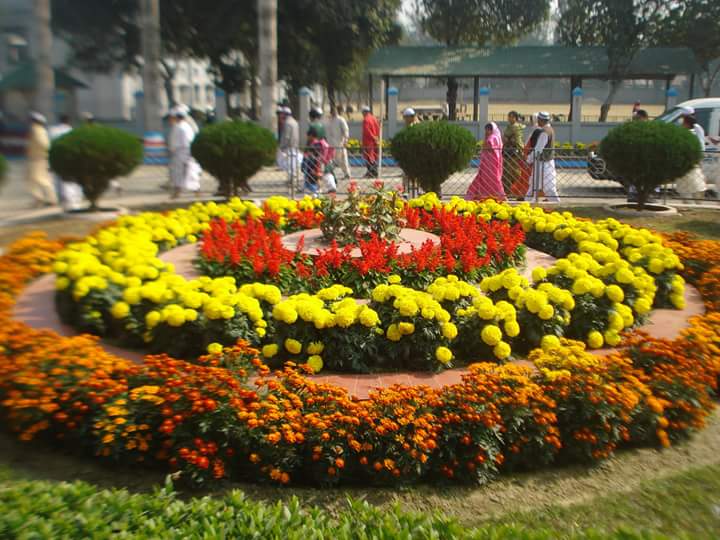 সৌন্দর্য
৬
ষড়
ছয়
দলগত কাজ
বর্ষা ঋতু সম্পর্কে দশটি বাক্য দলে আলোচনা করে লেখ।
সঠিক উত্তরের জন্য এখানে ক্লিক করুন
মূল্যায়ন
১। লেখক তাঁর রচনায় কী ফুটিয়ে তোলার চেষ্টা করেছেন ?
ক.  প্রকৃতি   খ.  প্রকৃতির রূপের রঙ   গ.  শিশুদের ভাবনা    ঘ.  মুক্তির সংগ্রাম
২। মৌলিক রঙগুলোকে আর কী নামে অভিহিত করা হয় ?
ক.  মূল রঙ   খ.  প্রাথমিক রঙ    .  গুরুত্বপূর্ণ রঙ    ঘ.  দামি রঙ
৩। কোন ফুলকে বর্ষার ঋতুর ফুল বলা  হয় ?
ক.  শাপলা   খ.  কদম     গ.  কাশফুল     ঘ.  কচুফুল
৪। মৌলিক রঙ মিশিয়ে কোন রঙ পাওয়া যায় না ?
ক.  লাল   খ.  সাদা     গ.  হলুদ     ঘ.  সবুজ
৫। রংধনু কখন দেখা যায় ?
ক.  মেঘলা আকাশে   খ.  রোদ্দুর আকাশে     গ.  বৃষ্টির পরবর্তী আকাশে     ঘ.  বৃষ্টির আকাশে
বাড়ীর কাজ
শরতের আকাশ সম্পর্কে  একটি অনুচ্ছেদ লিখে  আনবে।
ধন্যবাদ
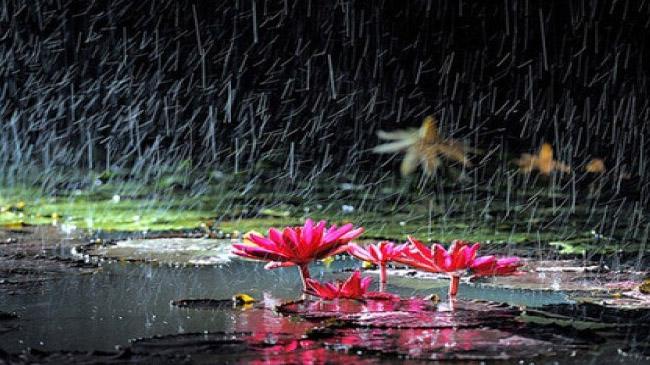